Úloha č.1.Zopakujme si z minulej hodiny: odpovede si napíš do zošita.
1.Kto predstavuje zákonodarnú moc?
2.Kto má právo voliť v SR?
3.Akú úlohu má zákonodarná moc?
4. Kde sú uložené schválené zákony?
5.Čo je to zákonodarný proces?
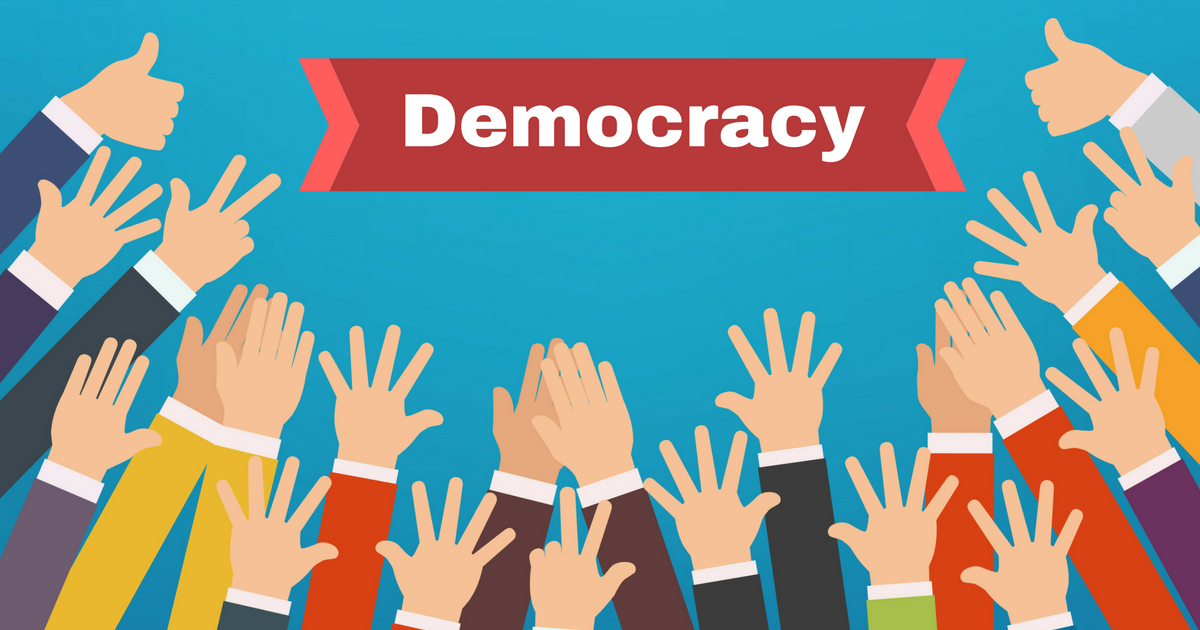 DEMOKRACIA
„Demokracia je vláda ľudu, prostredníctvom ľudu a pre ľud.“
                                          



                                             Abraham Lincoln
                                           16. prezident USA                    
                                               (1861-1865)
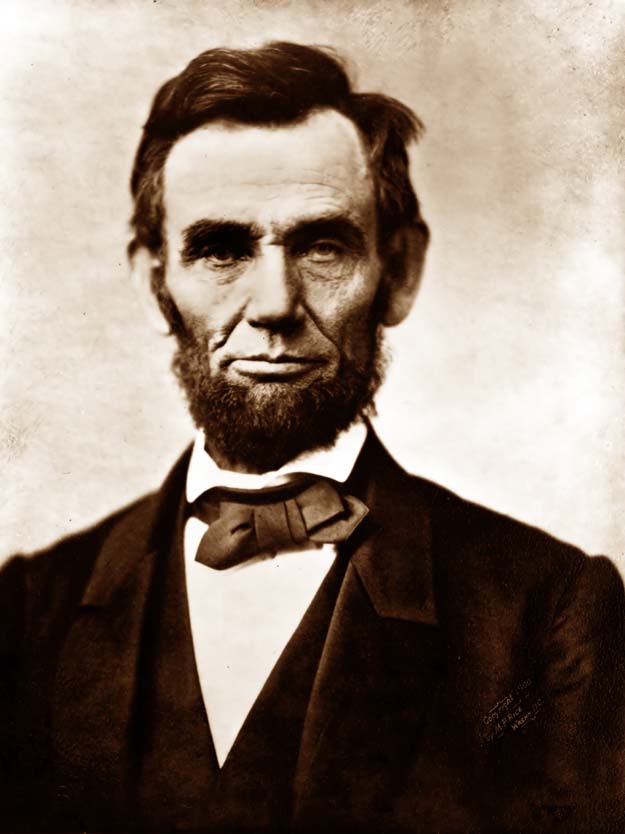 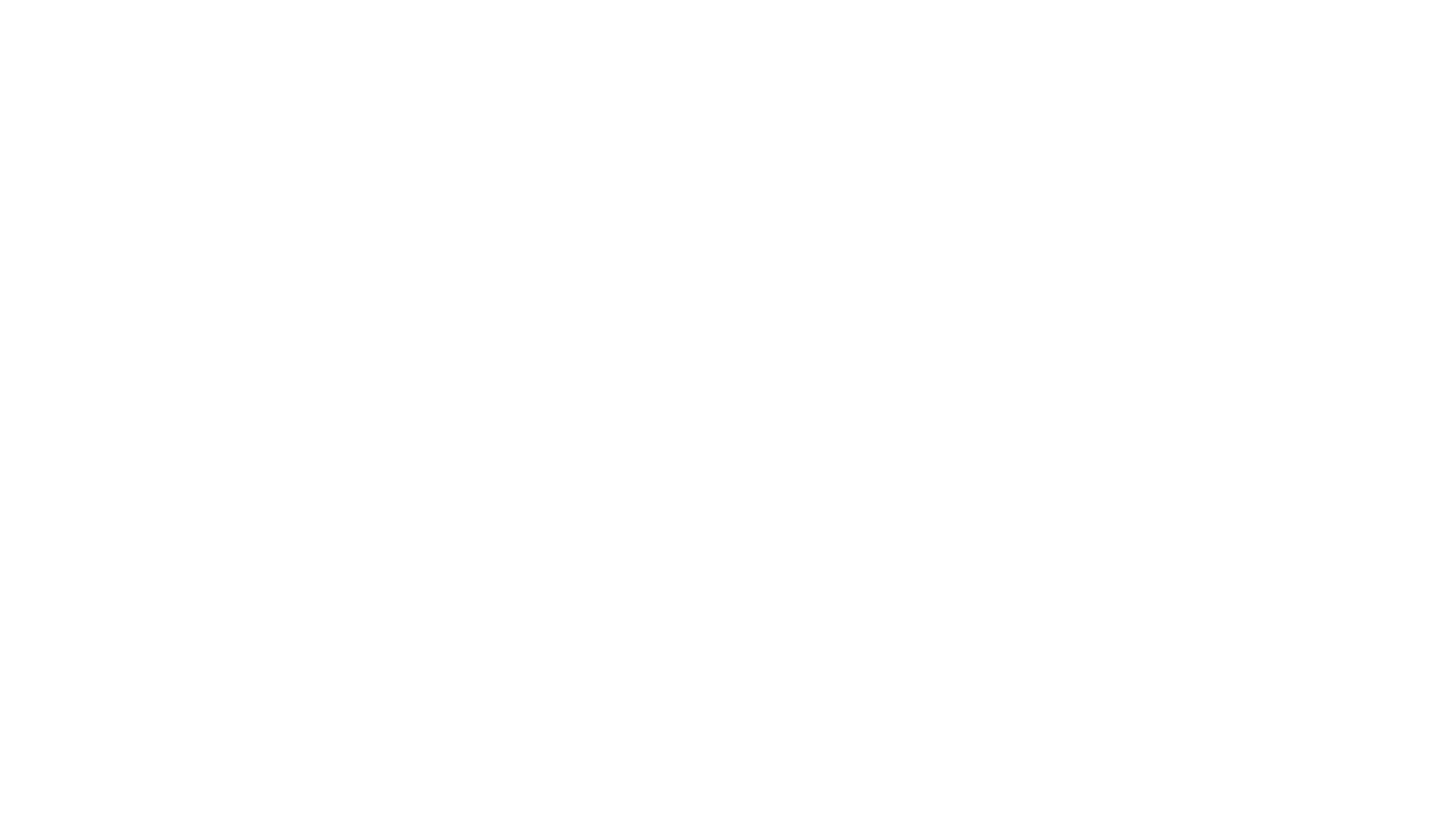 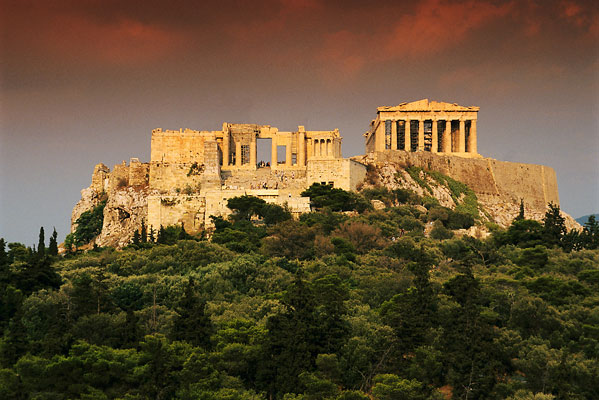 Historicky prvá forma DEMOKRACIE sa zrodila v gréckych mestských štátoch (polis, napr. Atény) v 6. – 4. stor. pred n. l., v ktorých sa slobodní občania priamo podieľali na rozhodovaní hlasovaním.
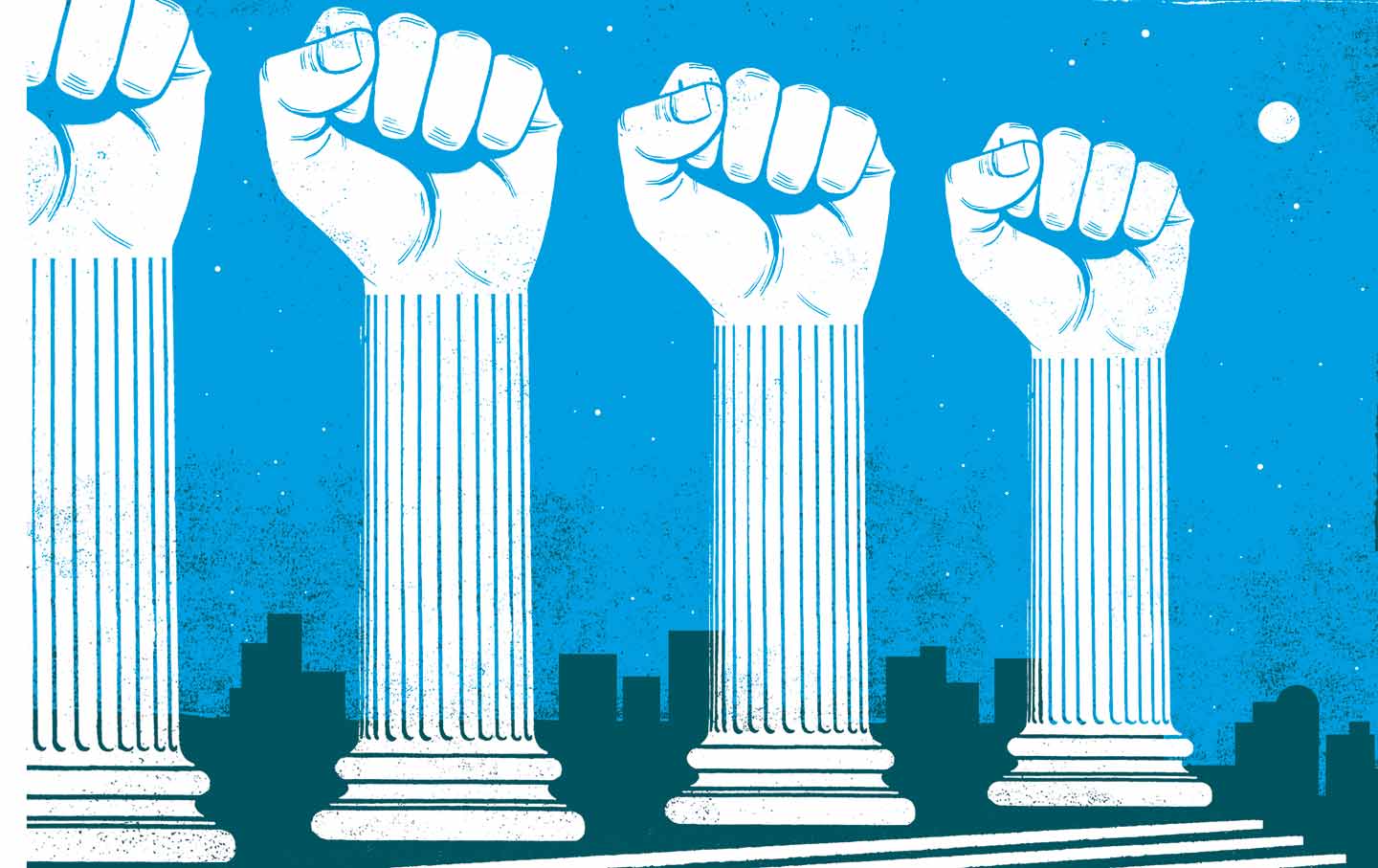 Demokracia = vláda ľudu
z gréc. slova démos = ľud, kratos = vláda
je forma politického zriadenia, ktorá umožňuje všetkým plnoprávnym občanom účasť na správe a riadení štátu

Demokracia je vláda ľudu-väčšiny-ktorá musí rešpektovať práva menšín,ktoré sú chranené ústavou.
Typy demokracie
1. priama – štátnu moc majú v rukách všetci občania, ktorí sa rozhodli na nej podieľať (pôvod - staroveké Grécko, občania sa zúčastňovali na verejných zhromaždeniach)
                            
2. nepriama = zastupiteľská – predstavuje účasť občanov na štátnej moci prostredníctvom                                 zvolených zástupcov                
  (poslancov v parlamente)
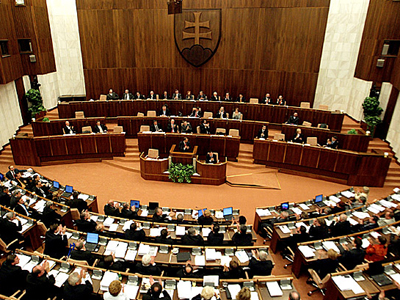 REFERENDuM (hlasovanie)
forma priamej demokracie
občania priamo hlasujú ako počas volieb 
rozhodujú o dôležitých verejných otázkach


Príklad otázky na referende:
2003 – Súhlasíte s tým, aby sa SR                                stala členským štátom EÚ?
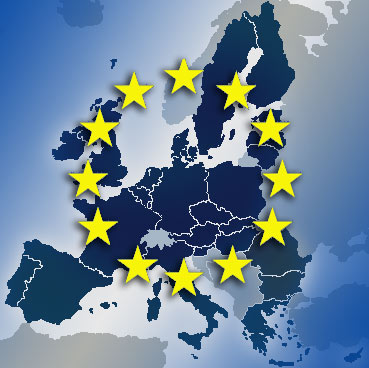 Čo sú piliere demokracie?
1.  VLÁDA  ZALOŽENÁ  NA  SÚHLASE OBČANOV
      Súhlas vláde dávajú občania vo voľbách.
2.  SLOBODNÉ A ČESTNÉ VOĽBY
3.  ÚSTAVNÉ OBMEDZENIE VLÁDY
     Vláda musí konať v súlade so zákonmi a
     Ústavou SR .
4.  ZÁRUKY  ĽUDSKÝCH  A  OBČIANSKYCH  PRÁV
     Demokratické  vlády  rešpektujú  základné     ľudské   práva, ktoré  sú zakotvené v  Ústave SR.
Úloha č.2.Poznámky:prepíš si do zošita
Demokracia-vláda ľudu
je forma politického zriadenia, ktorá umožňuje všetkým plnoprávnym občanom účasť na správe a riadení štátu
Typy demokracie:
1.priama(typom priamej je u nás REFERENDUM-ľudia priamo hlasujú a rozhodujú o otázke referenda-npr. Vstup do EÚ, volenie prezidenta,..)
2.nepriama-prostredníctvom zástupcov(poslancov)
Princípy(piliere) demokracie:
Vypíš si z učebnice na str.19.(hrubo vytlačené)
Úloha č.3.do zošita: Vyberte zo zoznamu hodnôt aspoň 5 hodnôt,ktoré charakterizujú demokraciu
ZOZNAM HODNÔT
ĽUDSKÉ PRÁVA			10. SLOBODA PODNIKANIA
NEROVNOSŤ				11. NÁSILIE
SLOBODA NÁBOŽENSTVA		12. VLÁDA VÄČŠINY
TOLERANCIA				13. PRÁVA MENŠÍN
NEZÁKONNOSŤ			14. DIKTÁTORSTVO
INTOLERANCIA			15. SPRAVODLIVOSŤ
ROVNOSŤ				16. SLOBODNÉ VOĽBY
ZÁKONNOSŤ				17. SLOBODA TLAČE 
ZNEUŽITIE MOCI			18. PLURALIZMUS
Dištančné vyučovanie   26.10 – 30.10.2020
Úlohu č.1,2,3. napíš do zošita, odfoť  a pošli  na mail: svobodova.ivana@gmail.com 
Termín do 30.10.2020